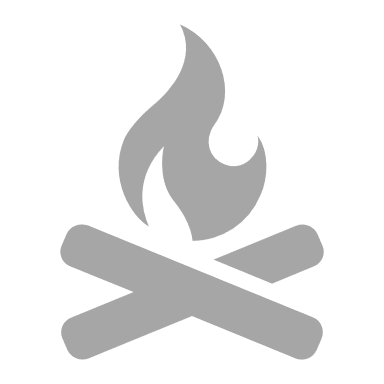 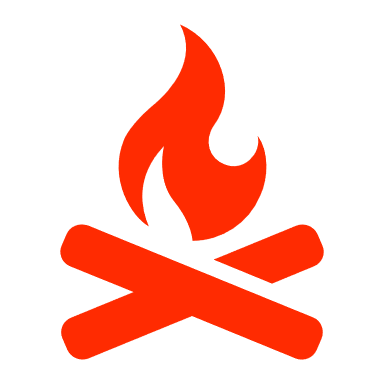 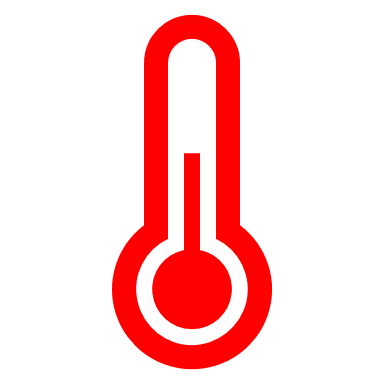 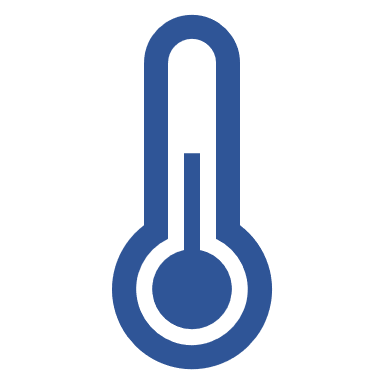 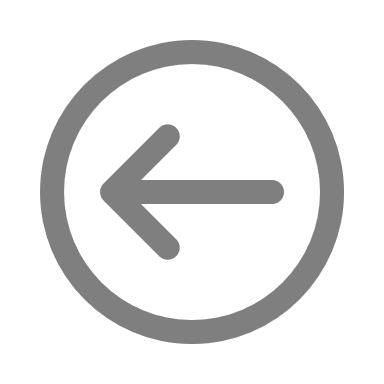 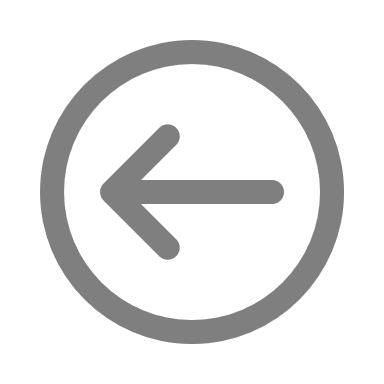 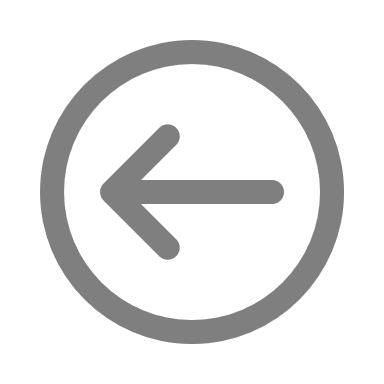 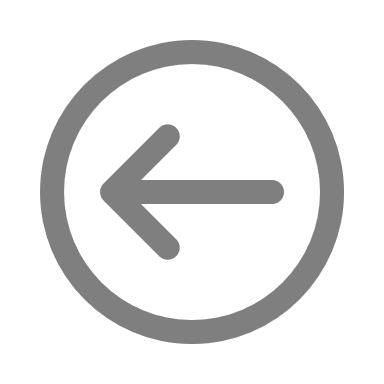 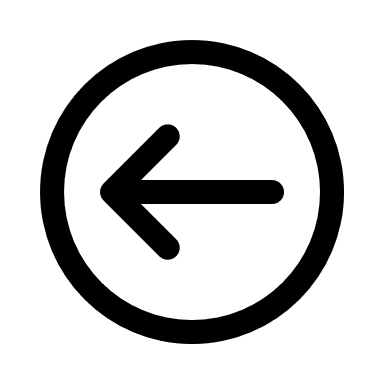 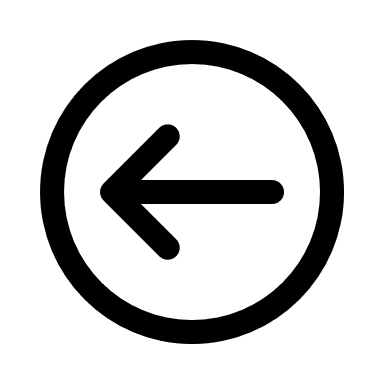 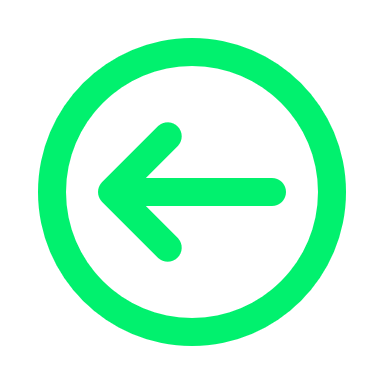 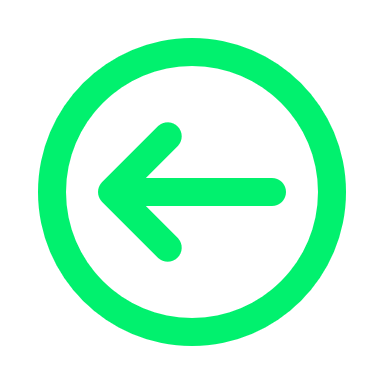 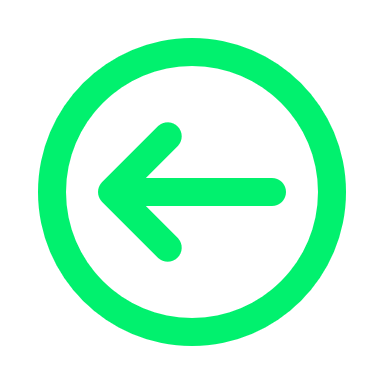 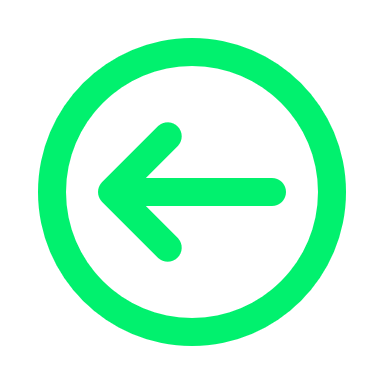 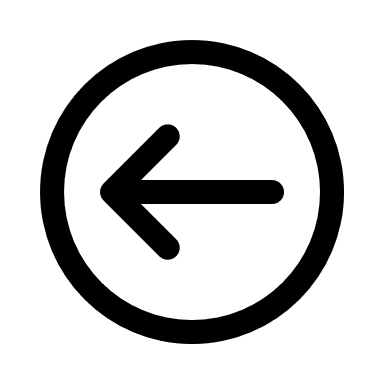 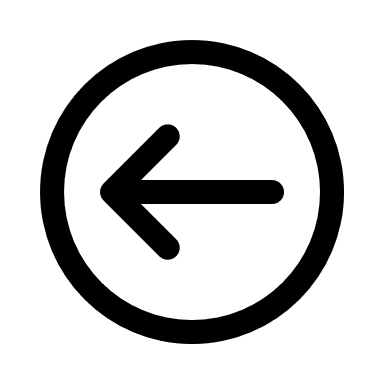 Vorlauf
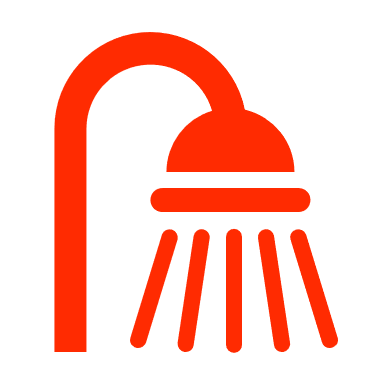 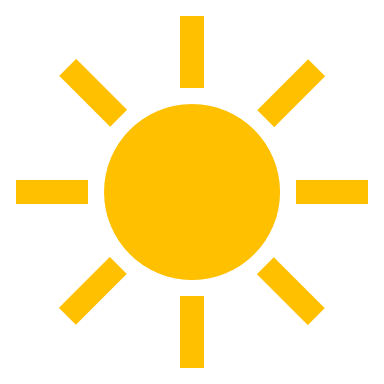 Rücklauf
Frischwasser
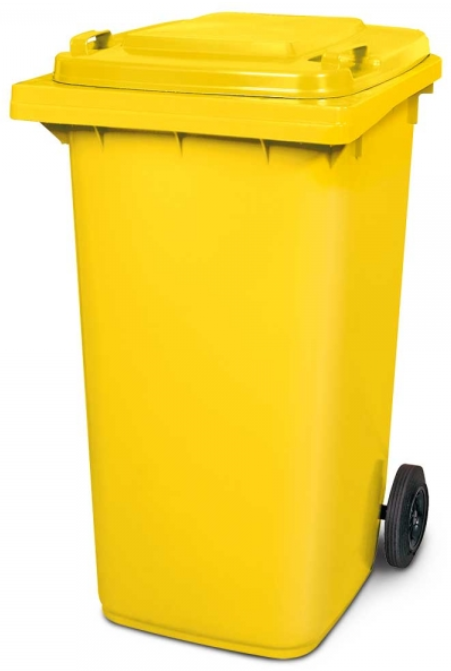 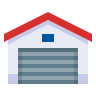 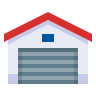 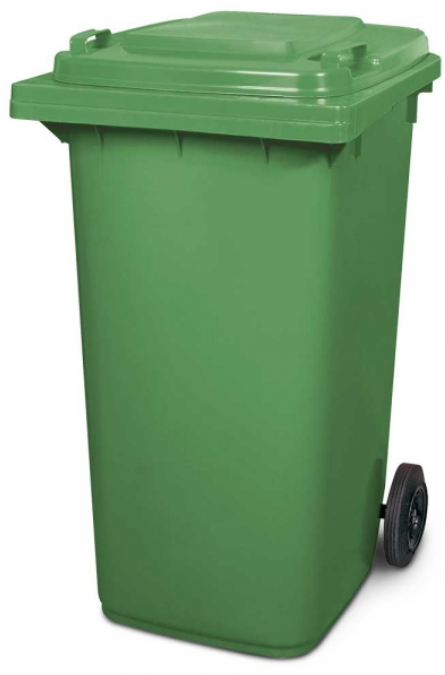 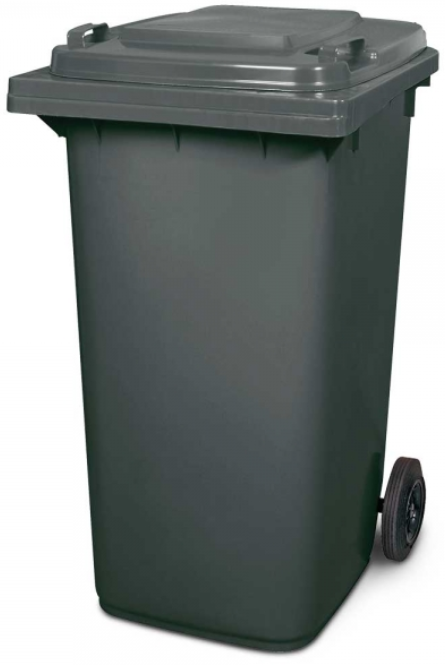 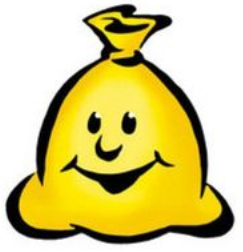